Part IB
Materials Science and Metallurgy
Course A: Metals & Alloys
Professor Harry Bhadeshia
Lecture 8: Precipitation
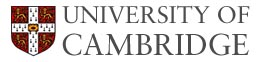 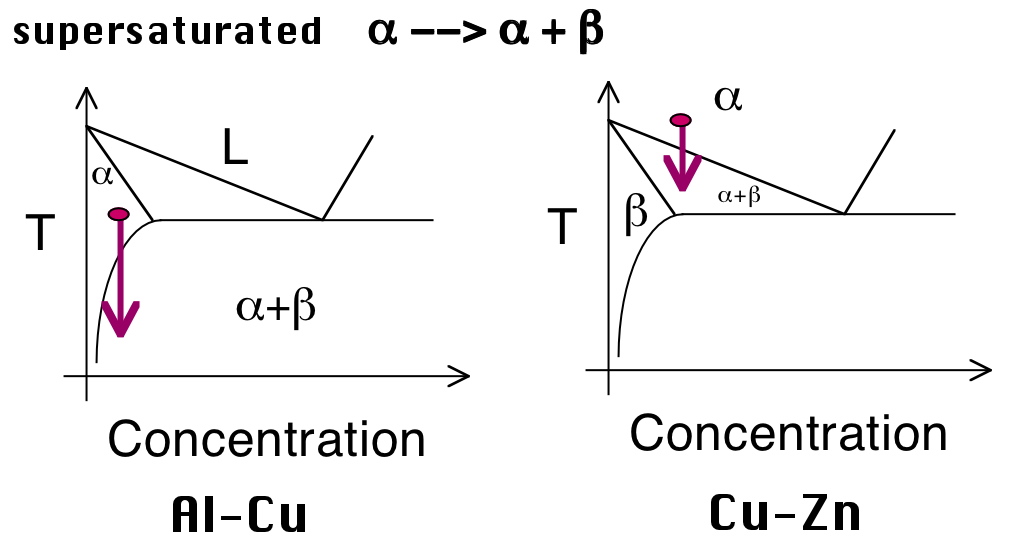 Hetrophase fluctuations
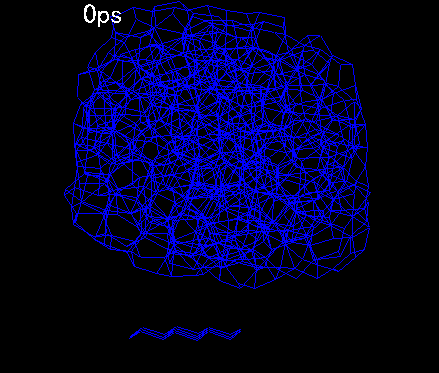 S. Maruyama, University of Tokyo
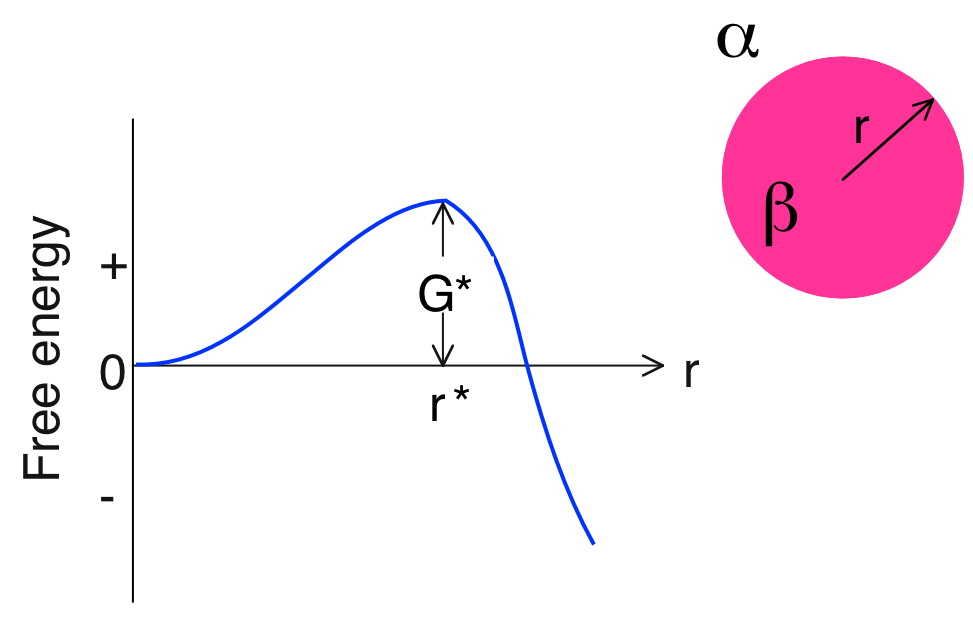 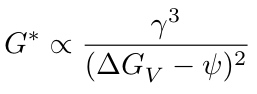 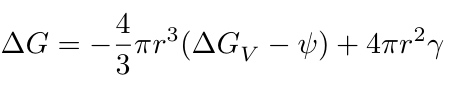 coherent
incoherent
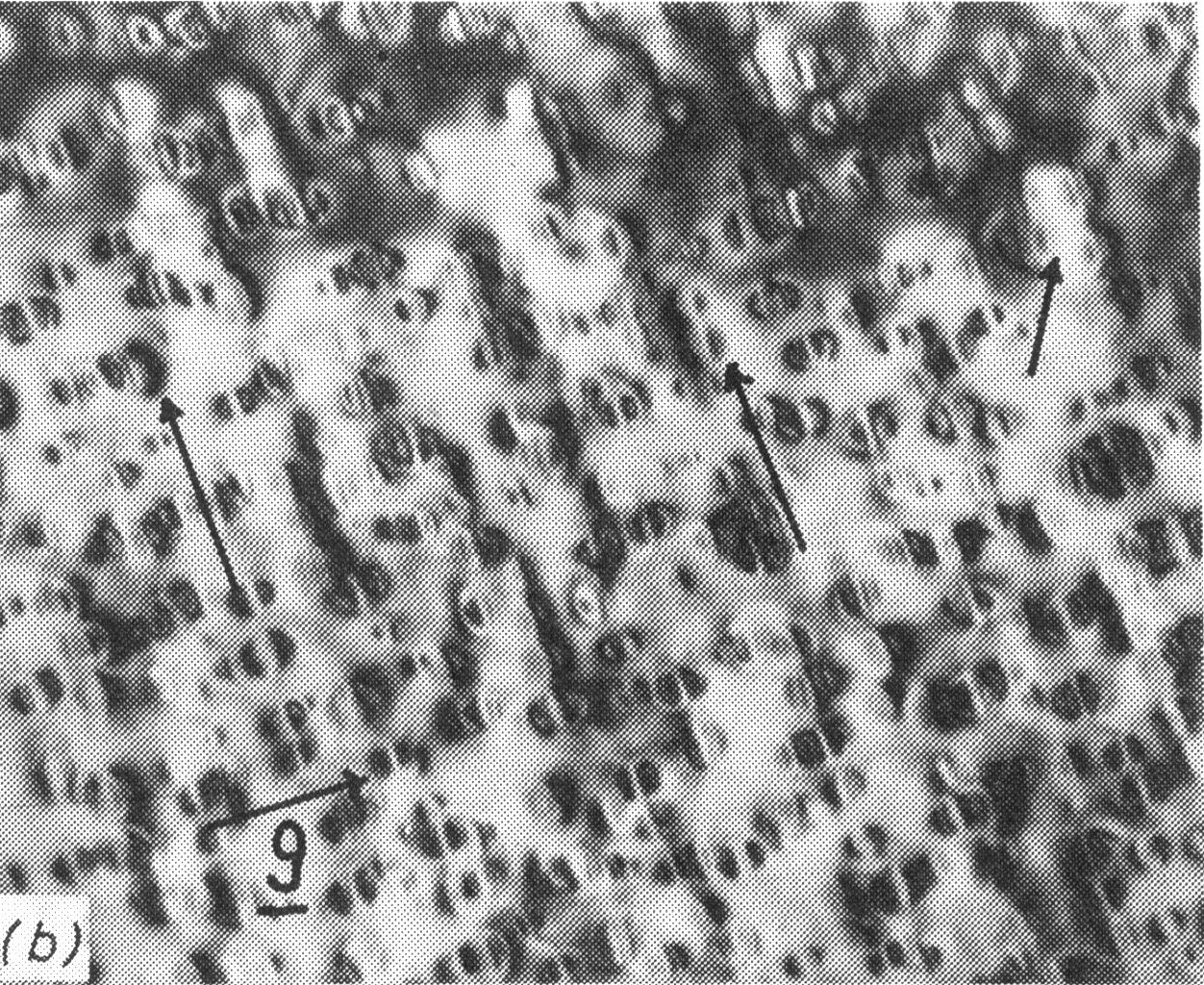 Ni-Cr-Ti-Al, Hirsch, Howie, Nicholson, Pashley, Whelan, 1977
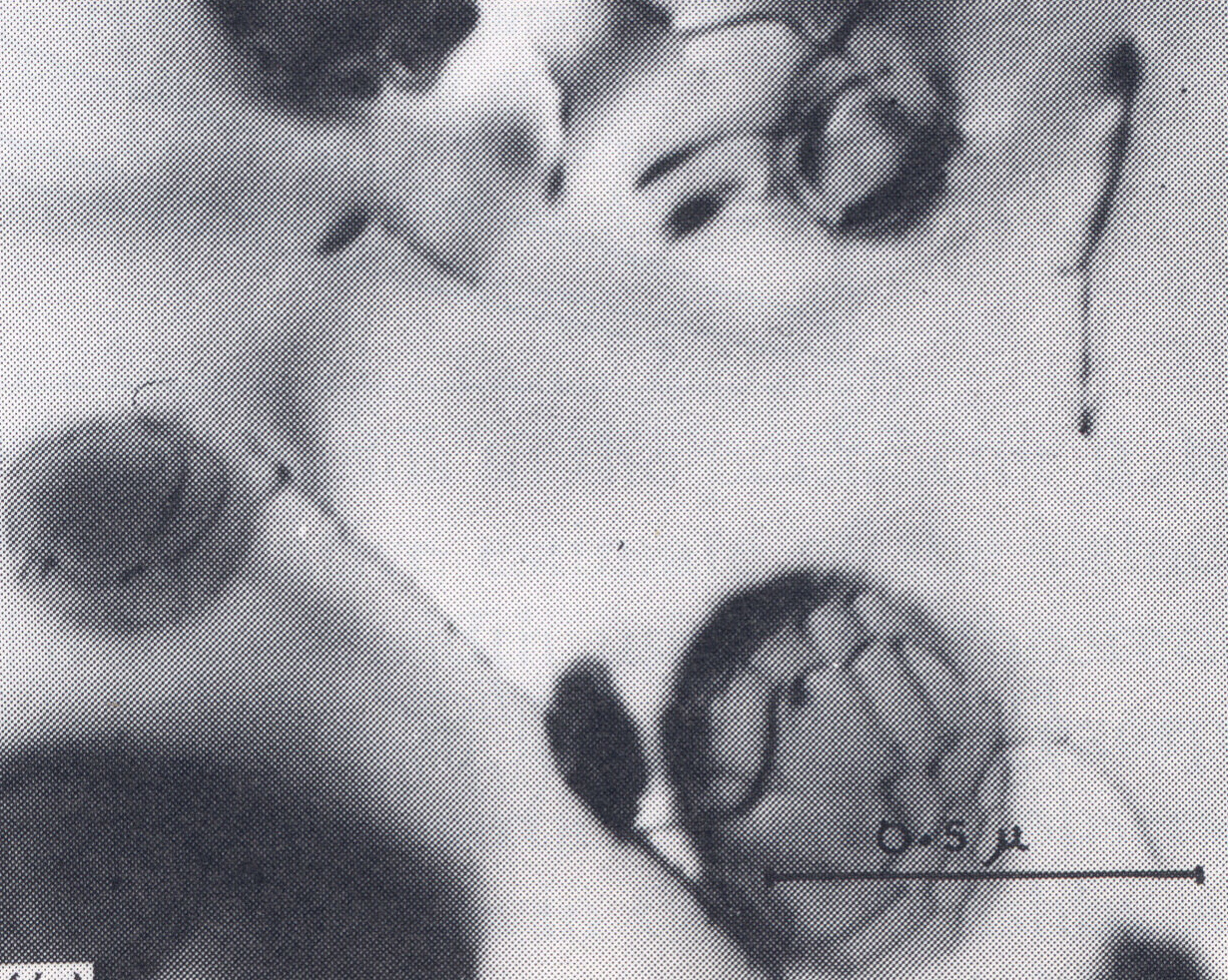 Ni-Cr-Ti-Al, Hirsch, Howie, Nicholson, Pashley, Whelan, 1977
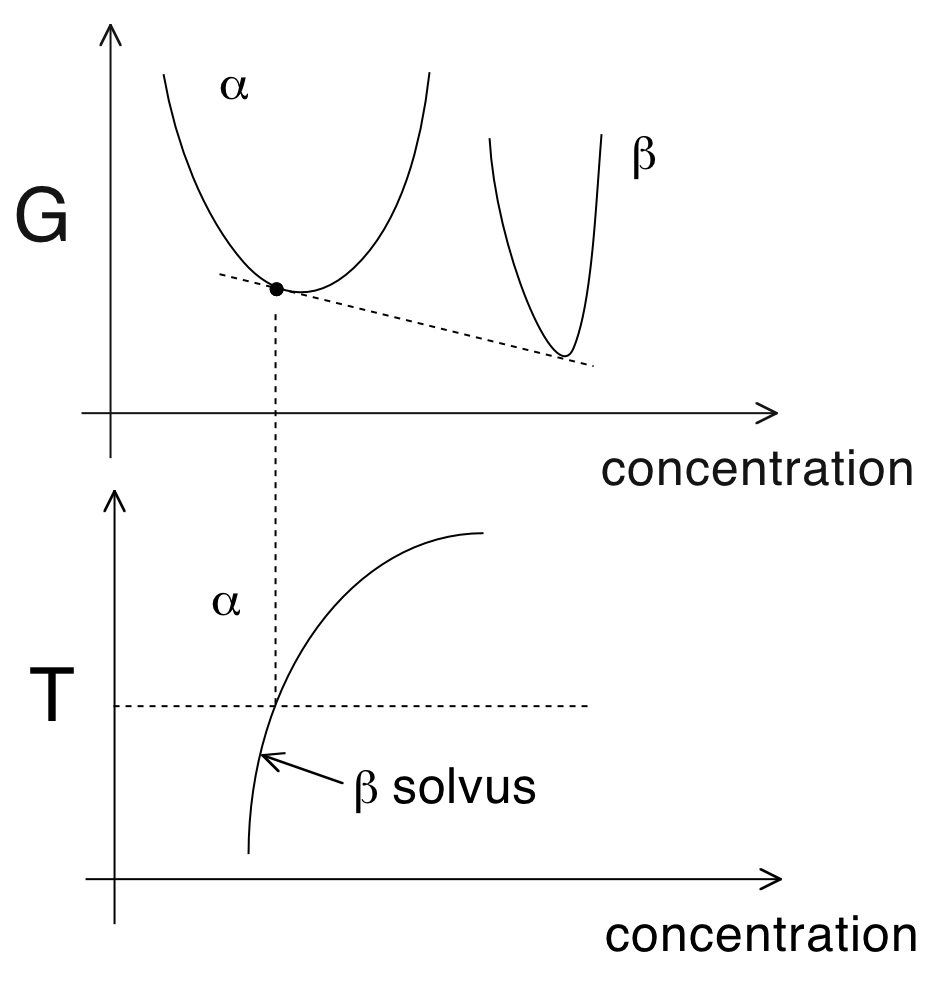 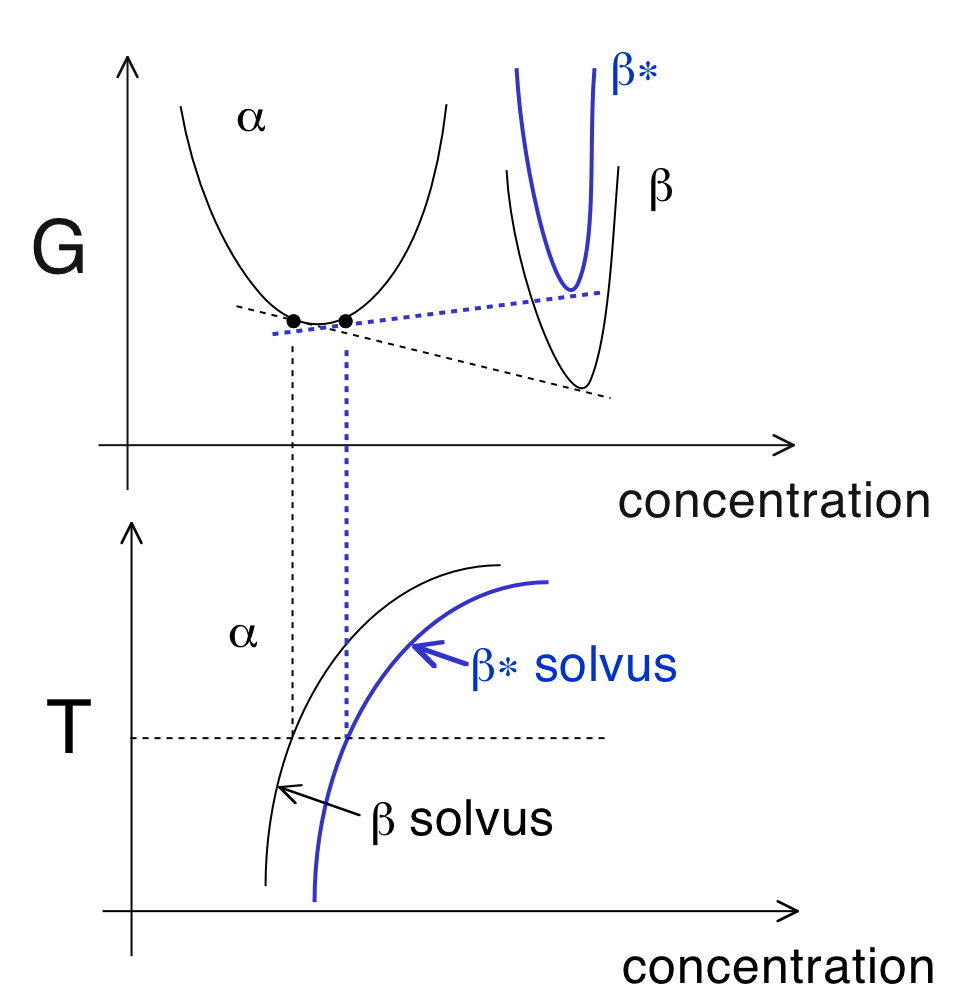 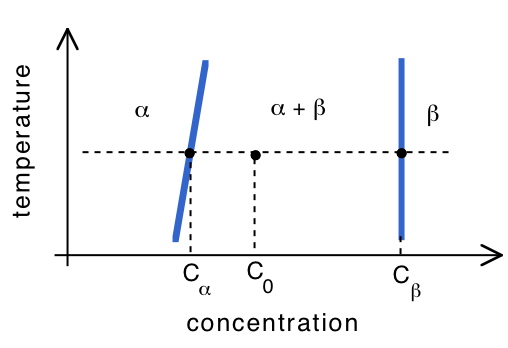 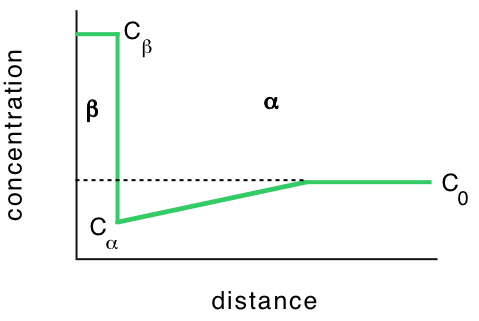 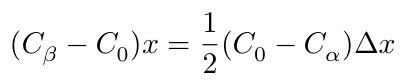 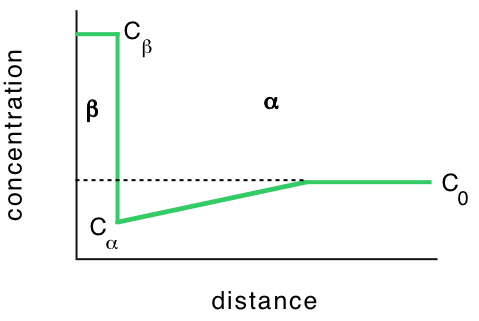 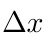 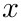 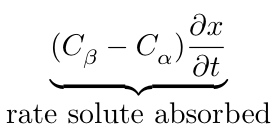 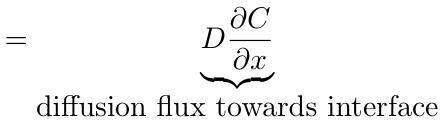 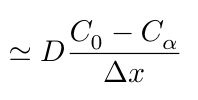 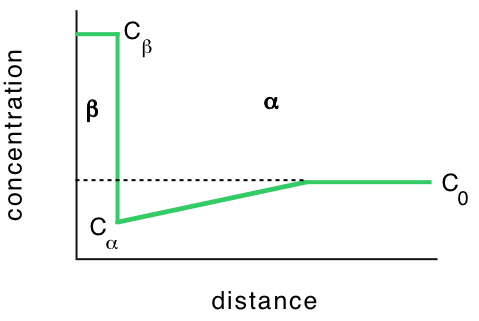 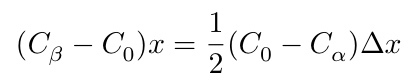 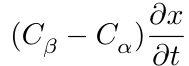 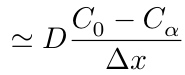 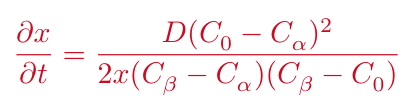 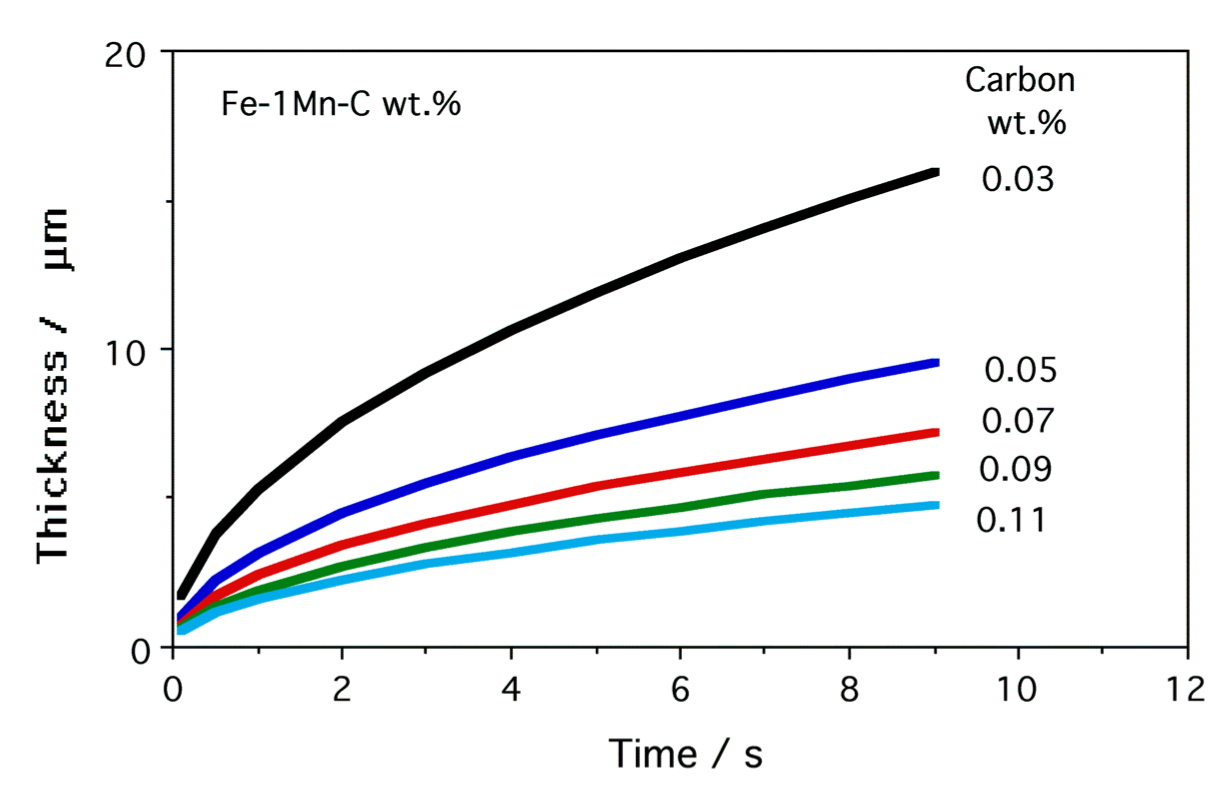 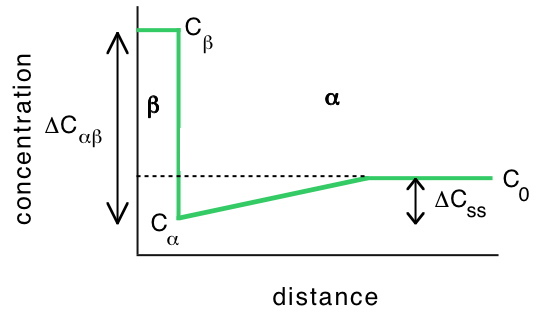 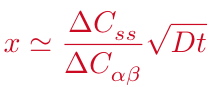 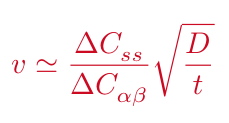 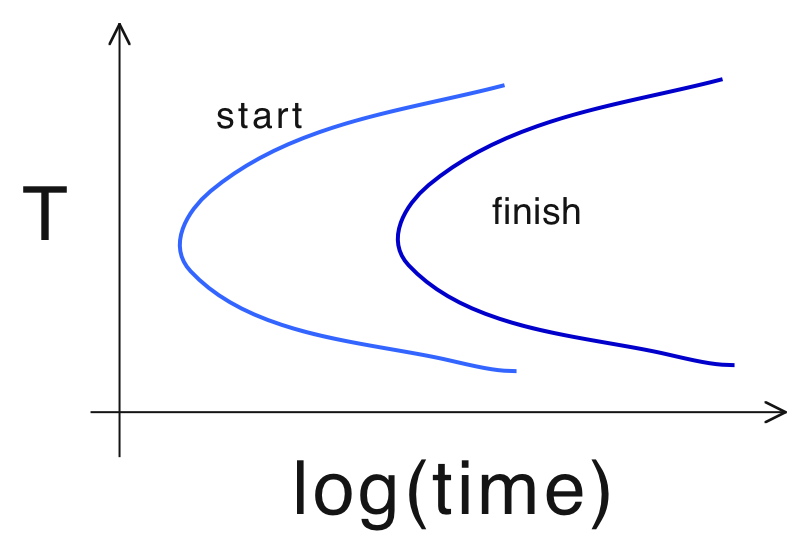 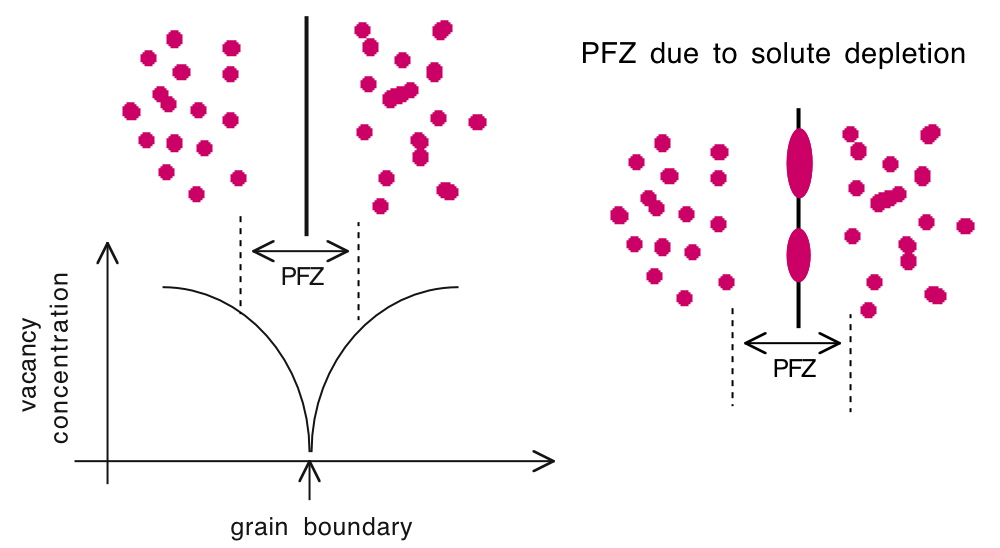 Precipitate-free zones:
Enhanced corrosion
Weak zones
Clad Al-Cu alloys
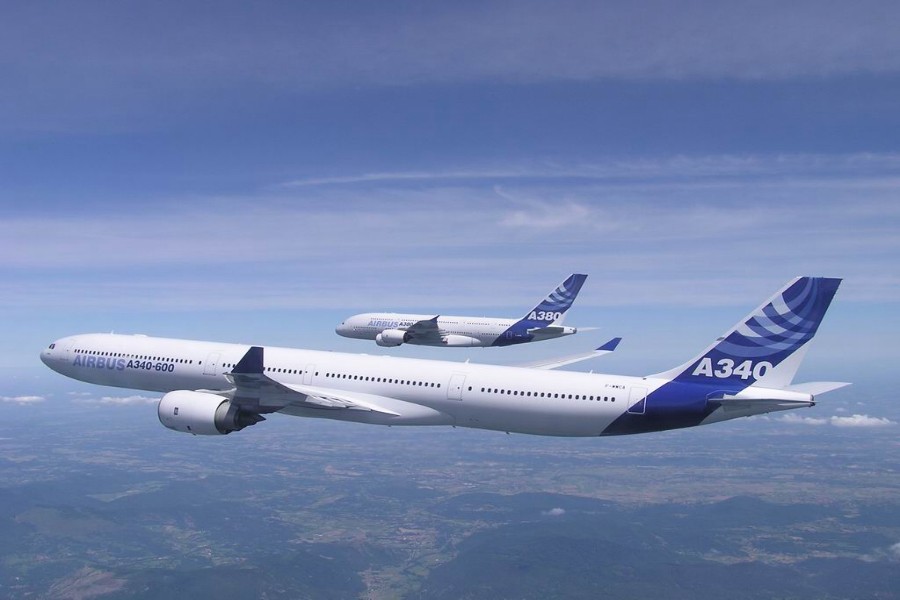 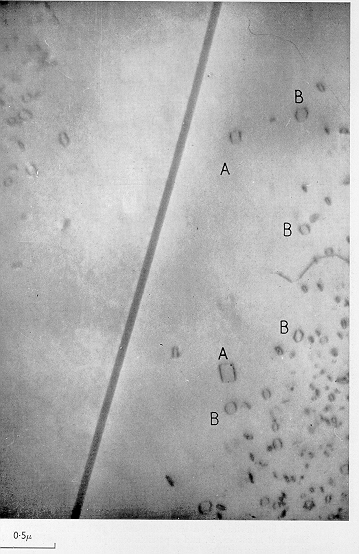 Condensed vacancy loops
Hirsch, Silcox, Smallman and Westmacott.
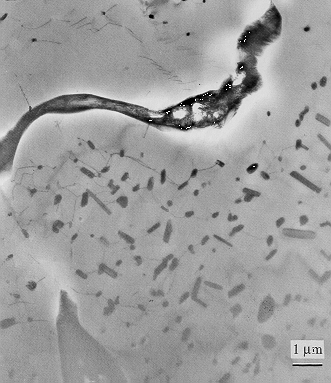 T. Takasugi
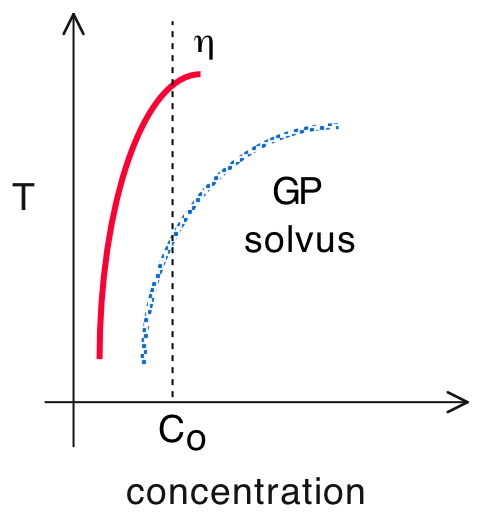 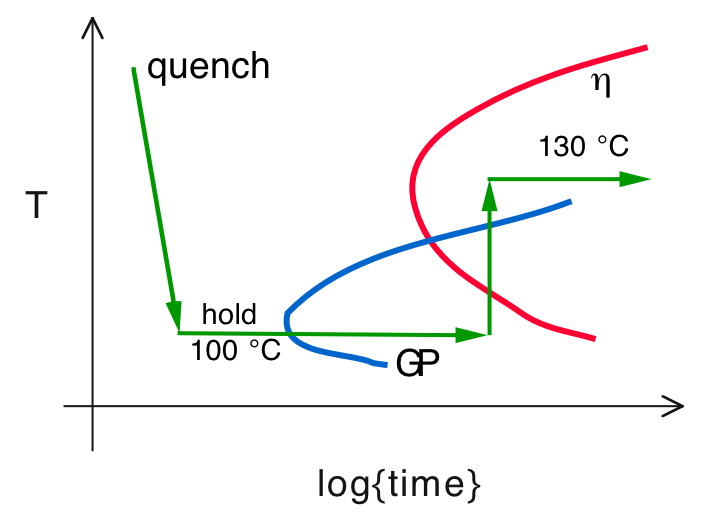